Apéro-NégoUnité CAMPUS
ENSEMBLE – Pour un impact encore plus grand
 
(Sophie D’Amour – Plateforme rectorat 2022)
La précarité de l’emploi, la qualité du travail et les 
problèmes de santé des PPR d’un établissement d’enseignement supérieur québécois - Albert Amba Mballa 

et 

Situation de négociation collective des PPR CAMPUS
Comité de négociation collective   
Le mercredi 30 août 2023
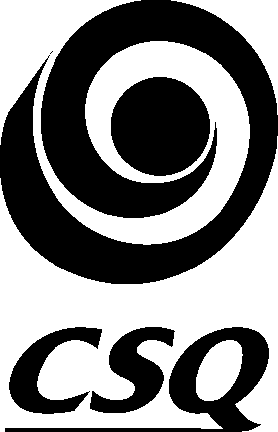 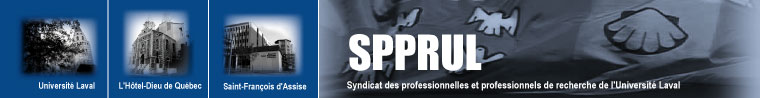 Votre comité de négociation collective
Claudia Zimmermann PPR, Faculté de foresterie de géographie et de géomatique 

Karoline Blais, PPR, Faculté des sciences sociales (BRT) 

Luc-André Levesque Conseiller, SPPRUL-CSQ 

Nathaly Castonguay 
     Conseillère, CSQ 
Valérie Guay, PPR, Faculté de pharmacie

Wilfried Supper  PPR, Faculté des sciences infirmières (BRT intérim)
Le mercredi 30 août 2023
2
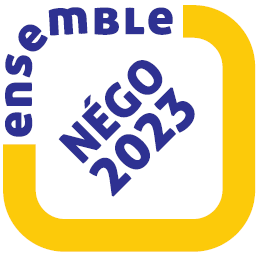 Plan
1. Albert Amba Mballa, Ph. D. 
Situation des PPR dans le cadre d’un projet de doctorat 

2. État de la situation des négociations collectives des PPR, unité CAMPUS

3. Période de questions
Le mercredi 30 août 2023
3
Observations de la situation des PPR dans le cadre d’un projet de doctorat – Albert Amba Mballa, Ph. D.
Le mercredi 30 août 2023
4
Situation des négociations collectives des PPR unité CAMPUS
État de la situation
Marchés internes et externes
Priorités établies par les membres
Évolution des présentes négociations

Vers où allons-nous?
Le mercredi 30 août 2023
5
Avant-propos – Les statuts
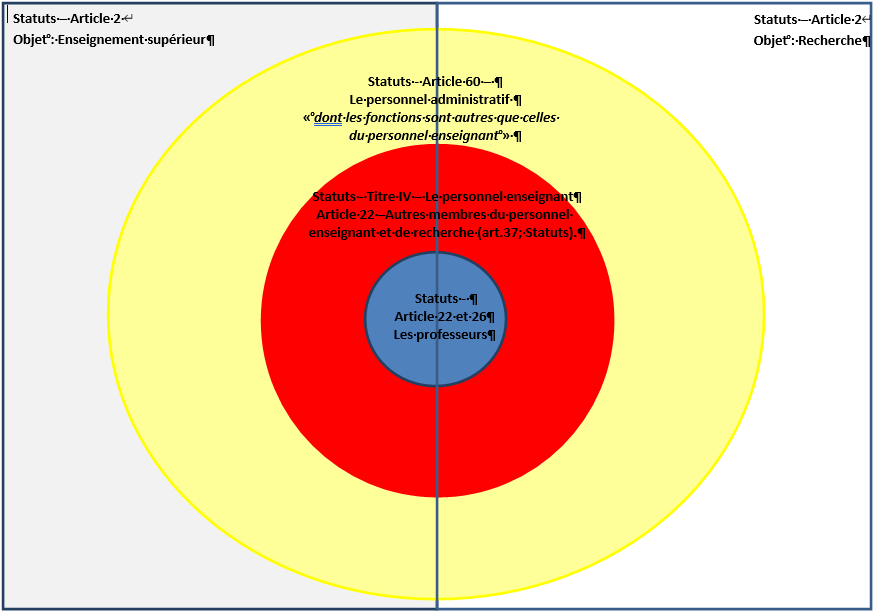 Le mercredi 30 août 2023
6
État de la situation – marché interne (SEUL)
7
[Speaker Notes: Un PPR avec un baccalauréat gagne moins qu’un adjoint de bureau en début de carrière et un technicien gagne plus qu’un PPR II pendant plus de 11 ans de carrière.]
État de la situation – marché interne
Écart salarial important entre les PPR et 
les membres de l’APAPUL malgré: 
Qualifications semblables 
22% Baccalauréat 
45% Maîtrise
31% Doctorat/Post-doctorat
Responsabilités semblables
Imputabilités semblables 
Conditions de travail semblables [conditions dans lesquelles le travail s’effectue]
Baccalauréat
Maitrise
Doctorat
Le mercredi 30 août 2023
8
État de la situation – marché externe (catégorie 2)
Avec maitrise
Après 5 ans
Le mercredi 30 août 2023
9
État de la situation – Priorité de l’AGU-campus
À la suite des consultations de 2022 et de 2023, le comité de négociation retient que les PPR recherchent non seulement un salaire égal aux membres de l’APAPUL qui accomplissent un travail équivalent à l’Université Laval mais aussi un salaire équivalent aux PPR des autres universités québécoises.
Le mercredi 30 août 2023
10
État de la situation – Priorité de l’AGU-campus
Priorités de négociation collective
Chapitre 24 — Traitement : Objectif d’appliquer, dès la fin mars 2023, un rattrapage salarial par rapport aux marchés de référence internes et externes
Chapitre 24 — Traitement : Objectif d’accorder, dès la fin mars 2023, des indexations permettant de maintenir le pouvoir d’achat des gens 
Chapitre 24 — Traitement : ***Objectif de réaliser un exercice d’évaluation des emplois en vue d’étendre les échelles de l’APAPUL au SPPRUL-CSQ*** 
Chapitre 23 — Régime de retraite : Objectif d’intégrer la cotisation jusqu’à l’âge maximal permis par la Loi (Lettre d’entente No 7). 
Chapitre 24 — Traitement : Objectif d’accorder un salaire égal aux membres du personnel qui accomplissent un travail équivalent au même endroit.
Le mercredi 30 août 2023
11
État de la situation – Priorité de l’AGU-campus
Top 5 des priorités de négociation touchent la rémunération 
Quatre priorités sur cinq (4/5) concernent le traitement 
Trois priorités sur cinq (3/5) visent à obtenir un salaire égal pour un travail équivalent, soit par un processus d’évaluation des emplois, soit par comparaison aux marchés de références 
Une priorité sur cinq (1/5) concerne le maintien du pouvoir d’achat (les indexations) 
Une priorité sur cinq (1/5) concerne l’épargne pour la retraite ou du salaire différé
Le mercredi 30 août 2023
12
État de la situation – L’échéancier
Élection du comité de négociation par AGU-CAMPUS – 22 octobre 2021 
Dîner de la rentrée - 1er septembre 2022 
Tournée de secteurs – 28 & 30 novembre 2022 
AGU-CAMPUS – 22 décembre 2022 
Avis de négociation à l’Employeur – 23 décembre 2022 
Rencontre de négociation - 5 tenues  – 8 annulées 
Rencontre de conciliation – 3 tenues – 2 annulées  
Prochaines rencontres possiblement en septembre
Le mercredi 30 août 2023
13
État de la situation
Le traitement  - Notre demande
Le 22 février 2023 et le 29 mars 2023, 
le Syndicat dépose ses demandes en indiquant, à chaque occasion, que la priorité numéro 1 concerne les salaires et qu’il est prioritaire d’en discuter rapidement.
Le mercredi 30 août 2023
14
État de la situation – Révision des demandes
Le traitement  
Un salaire égal pour un travail équivalent …
Le 3 avril 2023, l’Université Laval semble interpellée par notre demande et indique au Syndicat que s’il se limitait à cette seule demande, il pourrait y avoir une voie de passage. 
Le 19 avril 2023, le Syndicat propose de laisser tomber l’ensemble du cahier de revendication pour se concentrer sur l’égalité salariale et cinq (5) autres enjeux
Obtenir un interlocuteur décisionnel; 
Clarifier les attributions du comité de révision; 
Obtenir un fonds d’urgence pour sécuriser les emplois entre deux contrats (cf. U. Sherbrooke);
Arrimage de la durée des contrats avec la durée des subventions (cf. U. Sherbrooke);
Respecter les lois d’ordre public. 
À ce jour, il n’y a pas eu de débat de fond sur ces questions
Le mercredi 30 août 2023
15
État de la situation - Conciliateur
Le traitement  - Processus inédit 
Le 26 avril 2023,  une demande de nomination d’un médiateur-conciliateur est transmise au Ministère du Travail, de l’Emploi et de la solidarité sociale 
Les parties souhaitent explorer une formule de négociation rapide. Les enjeux salariaux sont au cœur de cette négociation. 
Les autres revendications pourraient se limiter aux essentiels de part et d’autre. 
Il est souhaité que ce processus inédit soit encadré par le service de conciliation du Ministère du travail. 
Nous avions plusieurs dates de rencontres de planifiées, qui ont toutes été annulées : 
Mai: 1, 8, 17
Juin: 16 et 19
Juillet: 3. 
Reprise des discussions le 21 septembre.
Le mercredi 30 août 2023
16
État de la situation – Offre patronale
Dépôt d’une offre patronale
Le 7 juillet 2023,  L’Université Laval dépose une offre globale patronale  
L’offre globale patronale, souhaite couvrir le rattrapage et l’indexation. 
L’offre globale patronale répond uniquement à l’enjeu portant sur les attributions du comité de révision et met de côté tous les autres enjeux syndicaux (49). 
L’offre globale patronale ajoute de nouvelles demandes quant aux primes et quant à la fermeture du dossier de plainte en équité salariale déposée auprès de la CNESST.
Le mercredi 30 août 2023
17
État de la situation – Offre patronale
L’offre globale patronale s’intéresse essentiellement à l’indexation et fait fi des autres priorités des PPR tel qu’accorder un salaire égal aux membres de son personnel qui accomplissent un travail équivalent au même endroit
Le mercredi 30 août 2023
18
État de la situation – Notre analyse de l’offre actuelle
Offre patronale nous accorde moins en 2027 que le salaire actuellement touché par notre pire comparable
Offre actuelle propose un très faible « rattrapage » salarial
Le mercredi 30 août 2023
19
État de la situation – Prochaines étapes
Le comité de négociation souhaite confirmer son mandat auprès de ses membres – AGU-campus 5 septembre
Début de moyens de pression envisagés
Dîner de la rectrice
Chandails (les mercredis)
Membres intéressés à s’impliquer davantage recherchés
Rémunéré
Quelques heures à l’occasion
Donner votre courriel
Le mercredi 30 août 2023
20
État de la situation – Appuie des membres chercheurs
Concours « une professionnelle ou un professionnel de recherche qui a de l’importance dans votre équipe »
Appuie fort de plusieurs chercheurs qui soulignent l’importance incomparable des PPR dans la recherche et leur contribution majeure dans la diminution de la surcharge de travail des membres chercheurs.
Le mercredi 30 août 2023
21
Personne gagnante du concours PPR
Elle travaille avec moi depuis plus de 17 ans et elle travaille au bien-être de mon équipe en plus de planifier nos missions de terrain. Elle s'investit à 120 % en recherche et dans la vie du laboratoire, elle est la 'colle' entre toutes les composantes (étudiants.es, assistants.es de recherche, etc.). Il ne faut pas passer sous silence qu'elle est la stabilité et la continuité pour s'assurer d'une qualité et de la sécurité dans un laboratoire. Il y a un roulement des étudiants.es qui ne permet pas cette stabilité et continuité. Les professionnels.les sont le cœur de la recherche.
					Philippe Archambault, Biologie
Gagnante: Cindy Grant
Le mercredi 30 août 2023
22
Votre comité de mobilisation
Véronique GarneauPPR, Faculté des sciences de l’agriculture et de l’alimentation

Valérie GuayPPR, Faculté de pharmacie

Philippe MassicottePPR, Faculté de pharmacie

Sonia Pomerleau
     PPR, Faculté des sciences de l’agriculture et de l’alimentation
Merci pour votre intérêt
Suivez-nous sur Facebook et LinkedIn
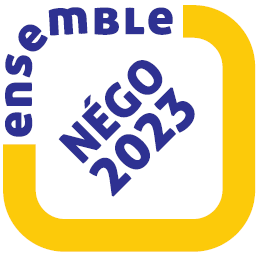 Période de questions et commentaires
Diapos extra pour l’AGU
Adoption du mandat de négociation collective
Acceptez-vous de confier au comité de négociation collective le mandat de négociation exploré le 19 avril 2023? 
Le 19 avril 2023, le Syndicat propose de laisser tomber l’ensemble du cahier de revendication pour se concentrer sur l’égalité salariale et cinq (5) autres enjeux
Obtenir un interlocuteur décisionnel; 
Clarifier les attributions du comité de révision; 
Obtenir un fonds d’urgence pour sécuriser les emplois entre deux contrats (cf. U. Sherbrooke);
Arrimage de la durée des contrats avec la durée des subventions (cf. U. Sherbrooke);
Respecter les lois d’ordre public. 
Oui 
Non 
Abstention
Le mercredi 30 août 2023
27
Adoption du mandat de négociation collective
Acceptez-vous d’engager des moyens de pression de légés à modérés tel que le port de vêtements à l’effigie du SPPRUL-CSQ, la participation à des événements de visibilité, ou autres enjeux de communication? 
Oui 
Non 
Abstention 
PS: pour vous impliquer d’avantage ou partagez vos idées, contacter votre conseiller en relations du travail: luc-andre.levesque@spprul.ulaval.ca
Le mercredi 30 août 2023
28
Adoption du mandat de négociation collective
Proposition de la salle ? 
Oui 
Non 
Abstention
Le mercredi 30 août 2023
29
Clôture de l’assemblée générale de l’unité CAMPUS
Le mercredi 30 août 2023
30
Assemblée générale d’unitéUnité CAMPUS
Observations de la situation des PPR dans le cadre d’un projet de doctorat
et 
Observation de la situation de négociation collective des PPR CAMPUS
Luc-André Levesque, CRIA  
Le mercredi 30 août 2023
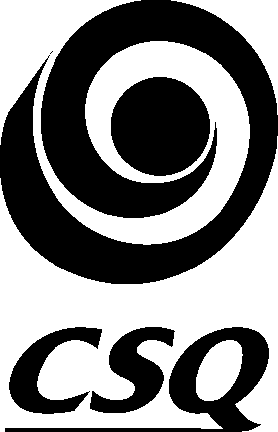 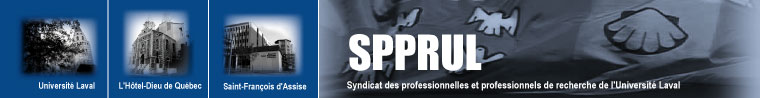 État de la situation – Offre patronale
L’offre globale patronale s’intéresse essentiellement à l’indexation et fait fi des autres priorités des PPR tel qu’accorder un salaire égal aux membres de son personnel qui accomplissent un travail équivalent au même endroit





Total cumulatif des indexations : 16,5%
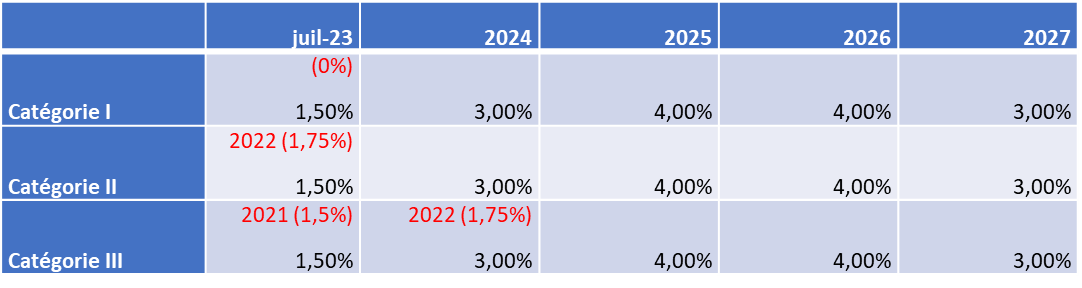 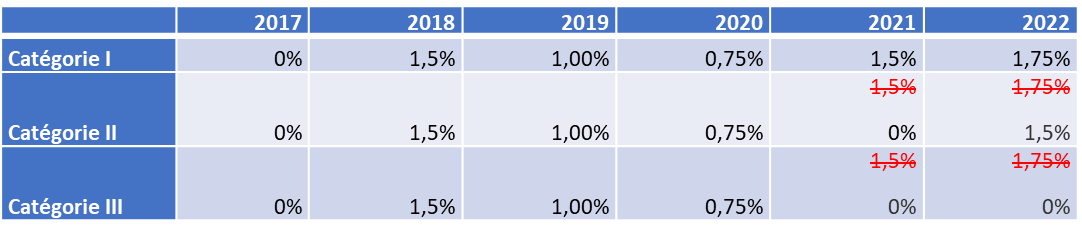 Le mercredi 30 août 2023
32